Scenariusz zajęć w dn. 23.10.2020
Tytuł: 		„Moja rodzinna wyprawa” - podsumowanie zdobytych 
		wiadomości na temat rodziny
Temat tygodniowy: 	Moja Rodzina
Grupa: 		3-6 latki
Przygotowanie:	Zespół nauczycieli przedszkola
Cele ogólne:
kształtowanie okazywania szacunku i miłości do swojej rodziny;
doskonalenie analizy i syntezy wzrokowej i słuchowej;
doskonalenie liczenia w zakresie liczby 3;
kształtowanie sprawności manualnej oraz dziecięcej wyobraźni;
utrwalenie zapisu graficznego litery M, m;
usprawnianie zdolności grafomotorycznych.

Cele szczegółowe - dziecko:
rozróżnia literę M, m – wielką i małą;
doskonali swoją wyobraźnię i sprawność manualną;
poprawnie przelicza w zakresie liczby 3;
dzieli wyrazy na sylaby, nazywa głoski w nagłosie wyrazów.

Cele terapeutyczne:
odwrócenie uwagi od problemów zdrowotnych;
budowanie pozytywnej samooceny i wiary we własne możliwości.

Formy pracy:
indywidualna;
praca dziecka z pomocą rodzica.

Metody:
słowna: rozmowa kierowana pytaniami, objaśnienia i instrukcje;
oglądowa: pokaz i obserwacja;
czynna: zadania stawiane do wykonania, samodzielne doświadczenia
Środki dydaktyczne:
karty pracy
tekst piosenki: https://youtu.be/9CAEhPUDlA4, data dostępu: 23.10.2020
kredki
Przebieg zajęć:

Gotowi na wycieczkę? Zabieramy rodzinę w podróż pociągiem po 8 stacjach w naszej krainie. Pociąg zatrzyma się na każdej ze stacji, na której będą na Was czekały atrakcje i zadania do wykonania. Pamiętajcie, aby wyruszyć w dalszą podróż należy wykonać zadanie. Udanej zabawy!

Gotowi?

3... 2... 1... Ruszamy!
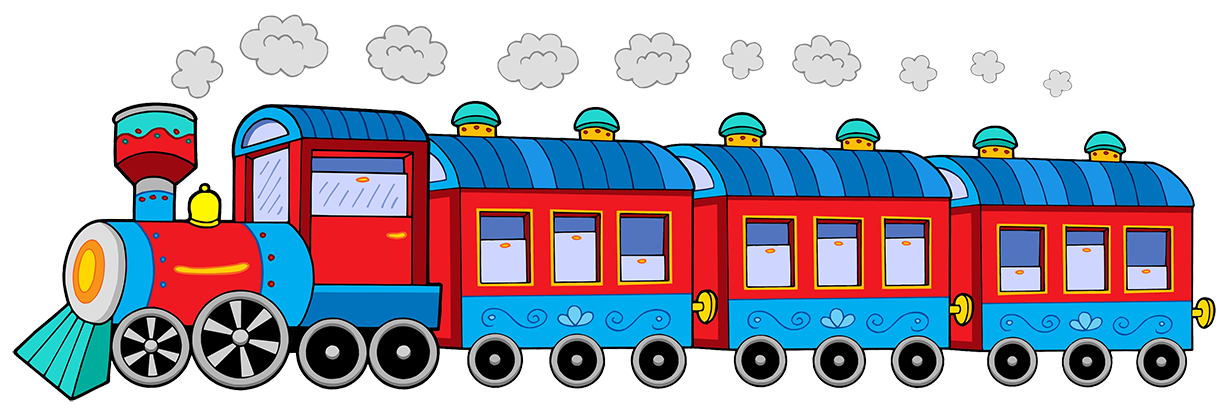 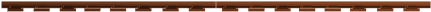 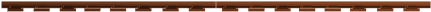 Stacja 1 - LabiryntSprawdź, komu babcia zaniesie kawałek urodzinowego tortu. Powiedz jak wygląda dziecko.
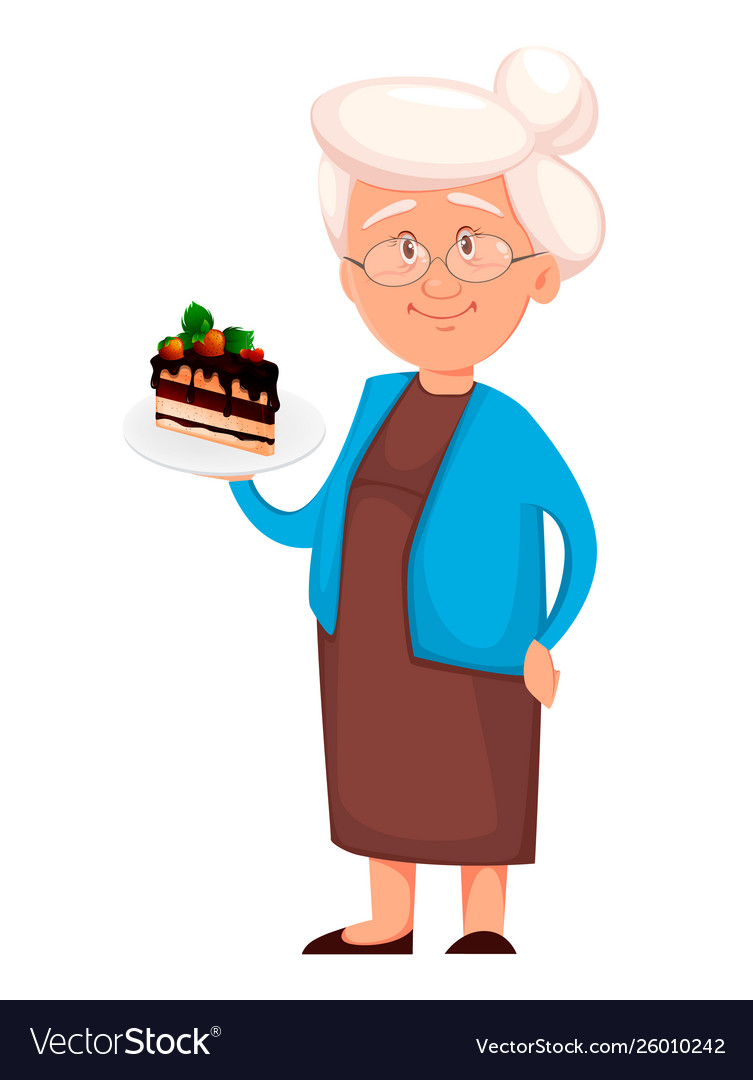 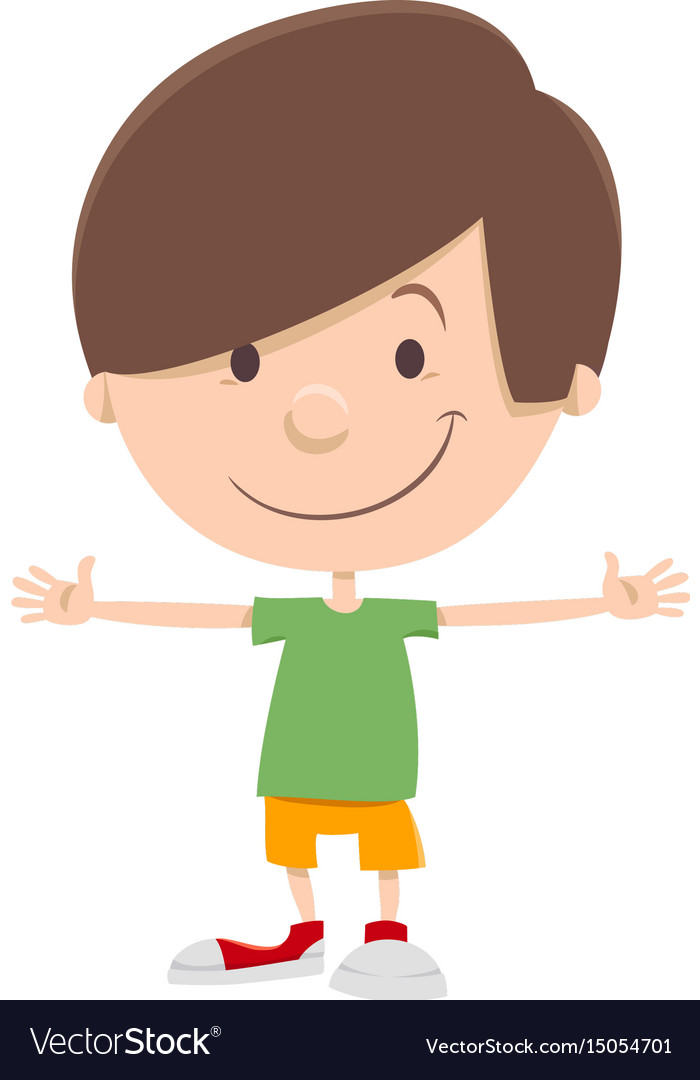 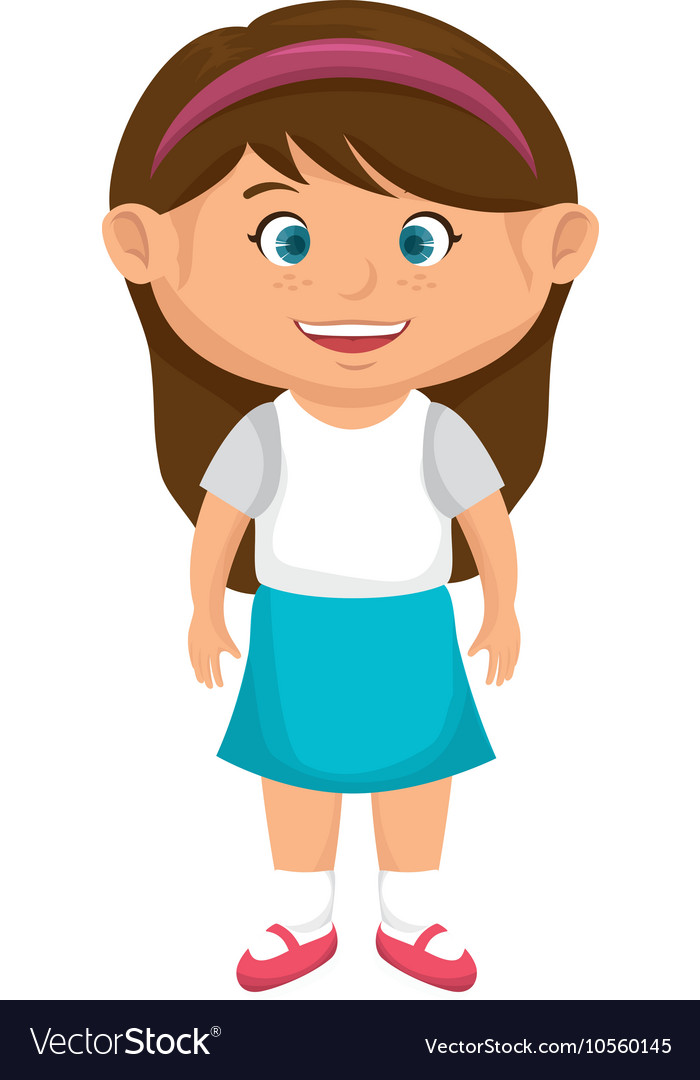 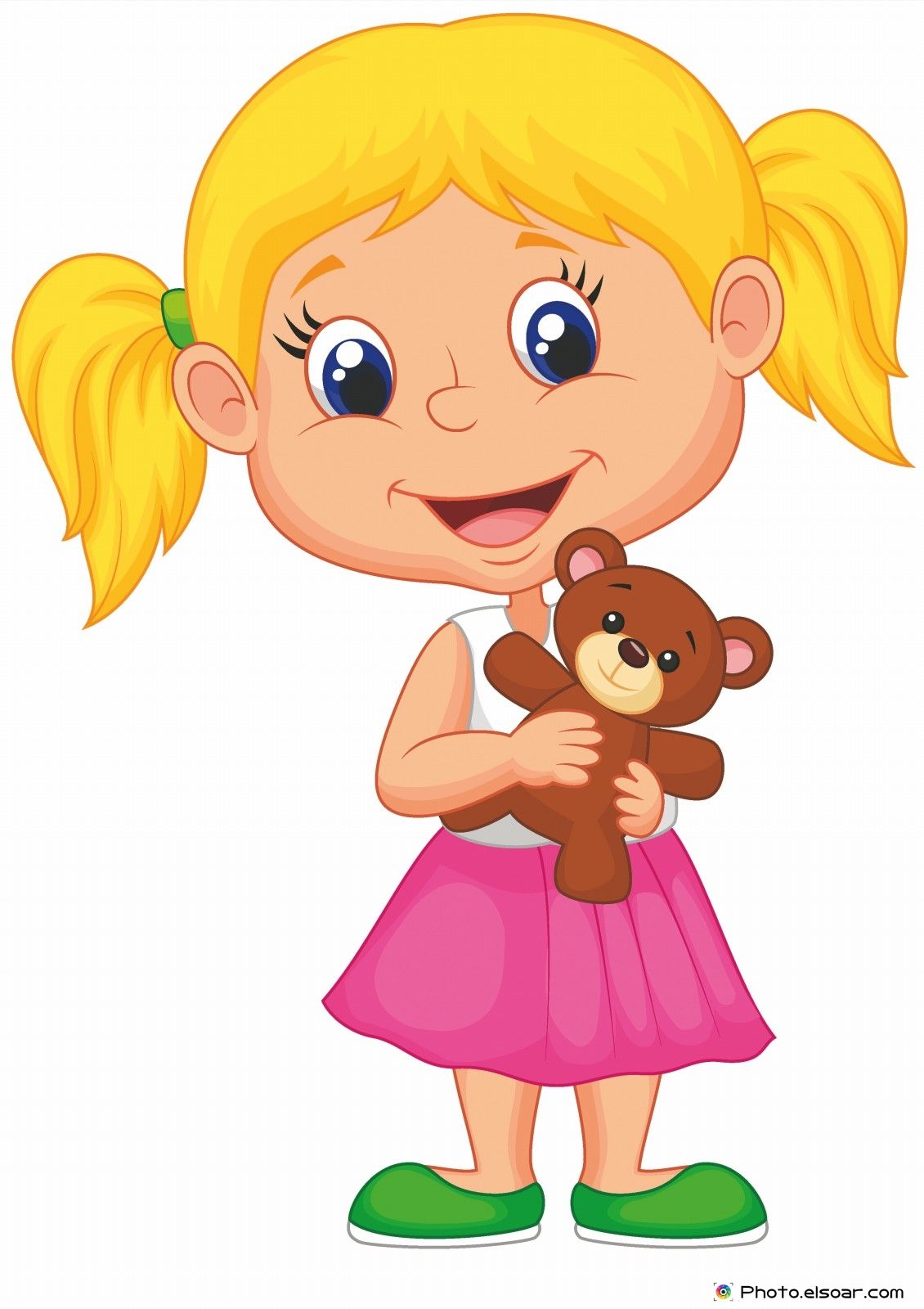 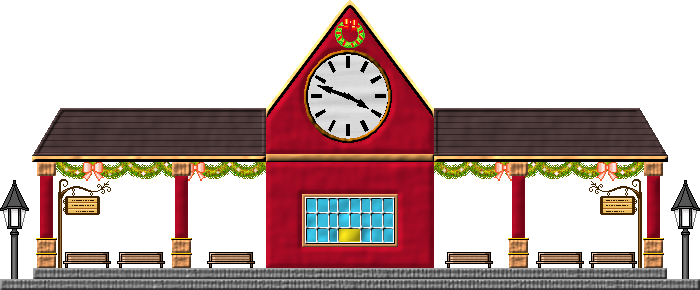 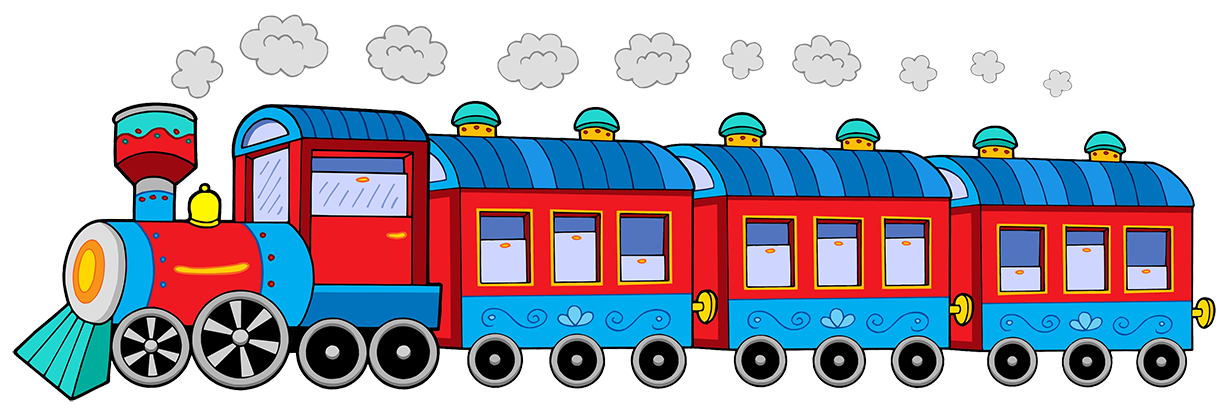 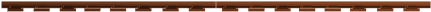 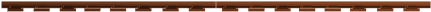 Stacja 2 - RóżniceOdnajdź 7 różnic pomiędzy obrazkami. Zaznacz je kółkiem i zaznacz je na górnym obrazku.
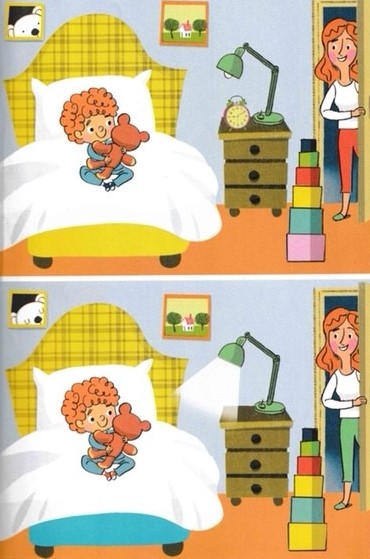 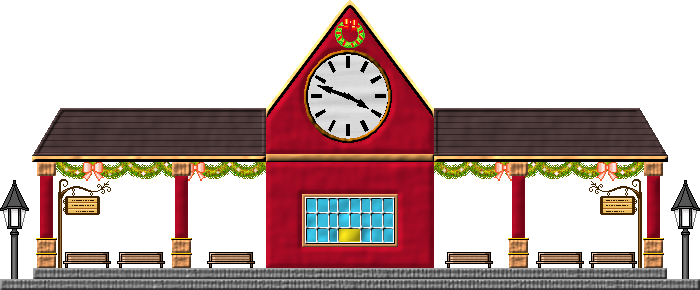 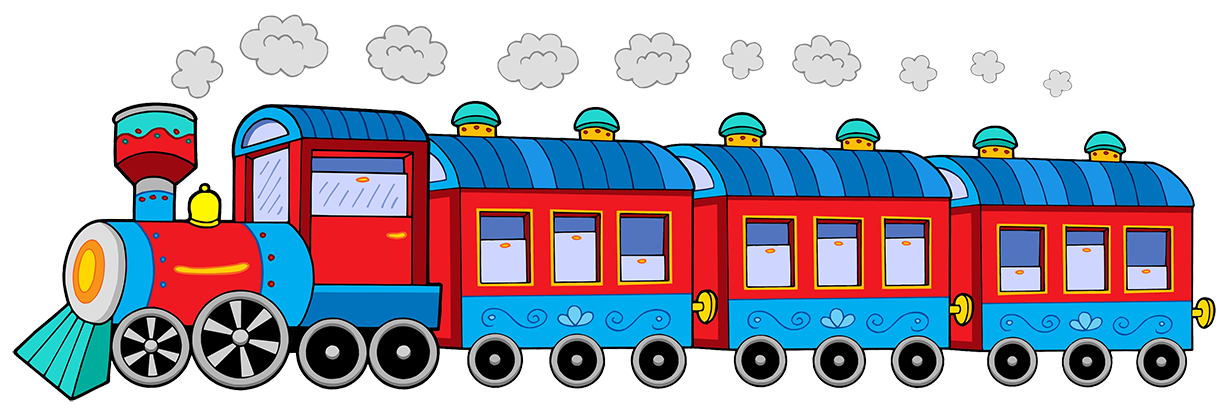 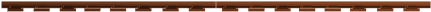 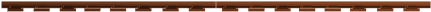 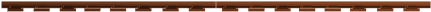 Stacja 3 – Mój domOtocz pętlą litery m, M w wyrazach.
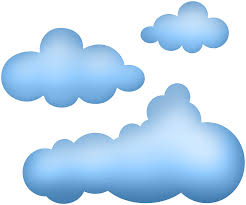 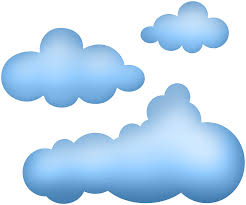 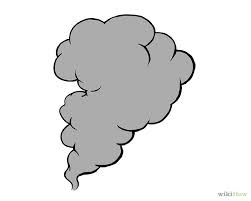 chmury
DYM
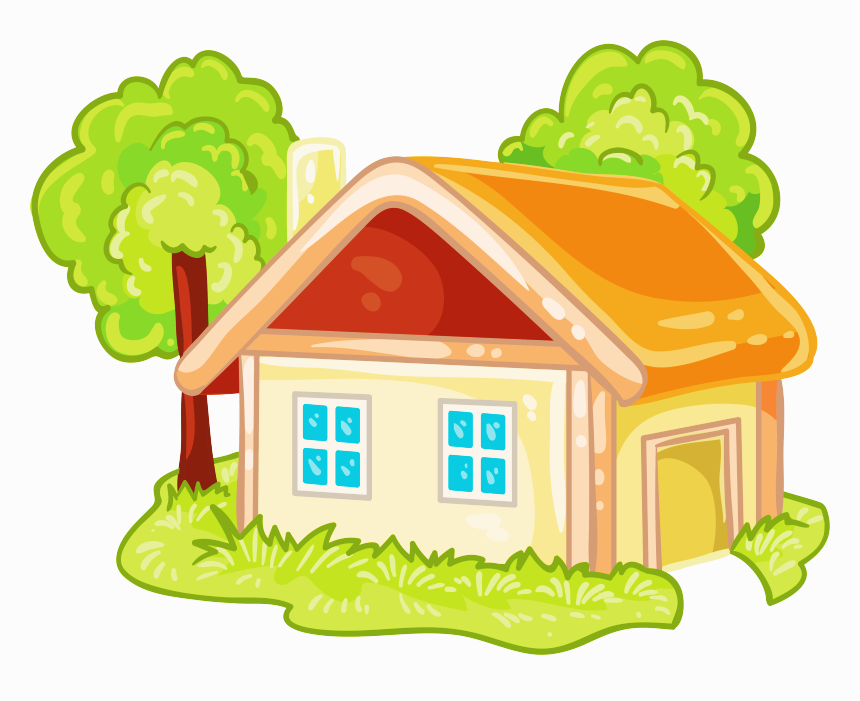 komin
dach
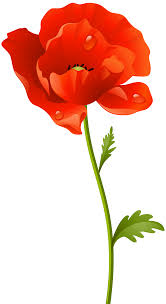 okno
drzwi
MAK
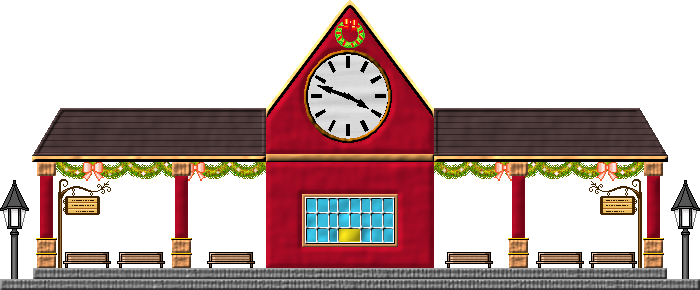 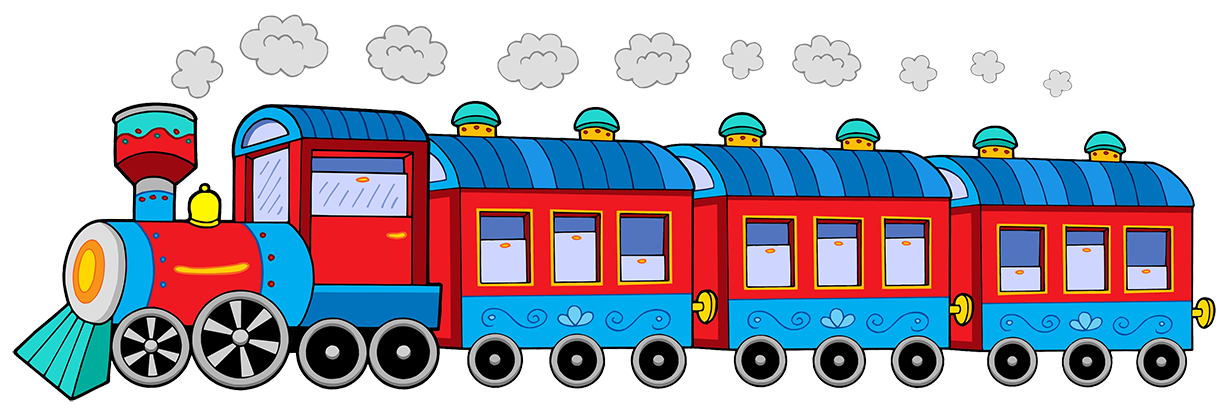 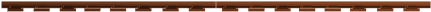 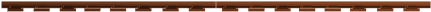 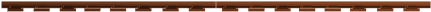 Stacja 4 – Kolorowe sylabyZnajdź i pokoloruj na obrazku elementy, których nazwy zaczynają się głoską m. Podziel te wyrazy na sylaby. Jaką sylabę słyszysz w nagłosie (na początku) tych słów? Zaśpiewaj tę sylabę najpierw głośno, a później cicho.
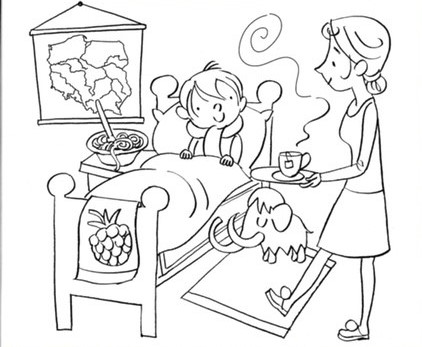 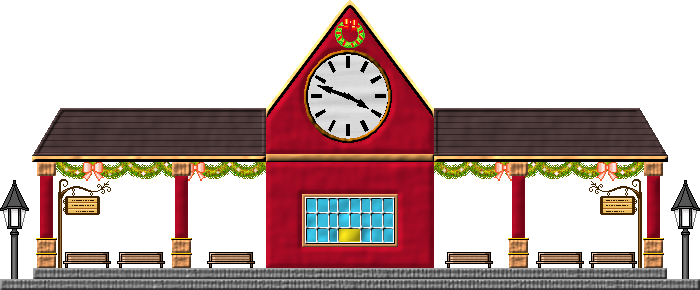 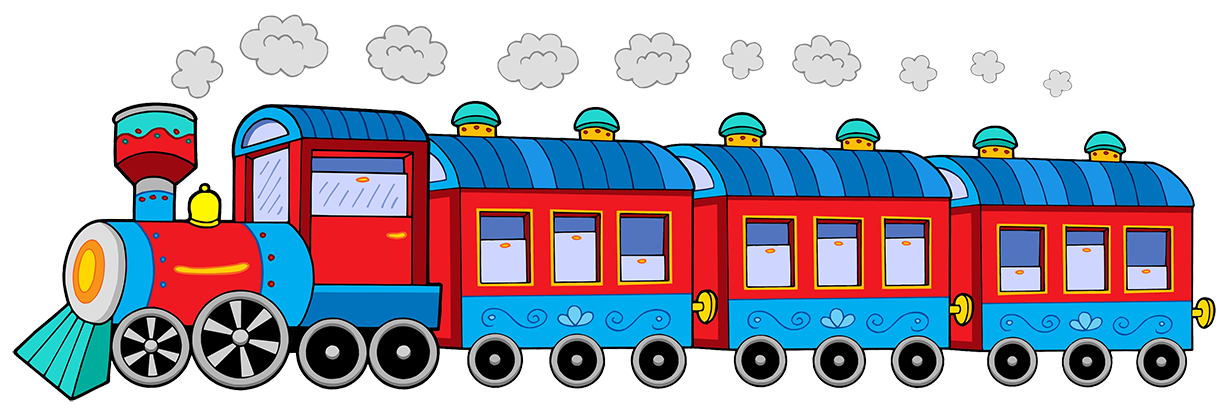 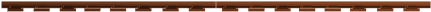 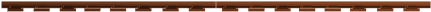 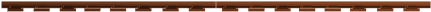 Stacja 5 - Piszemy i czytamy.
Napisz litery po śladzie.
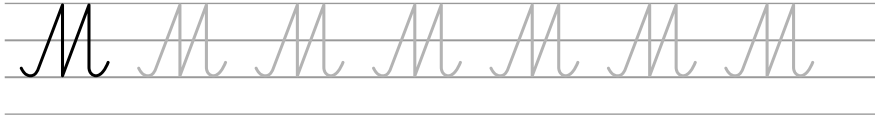 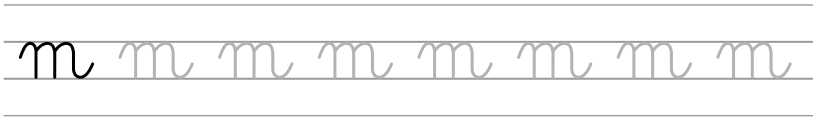 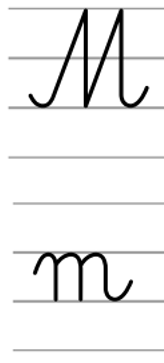 Przeczytaj poniższe zdania.


Mam               . 


Mama ma                .
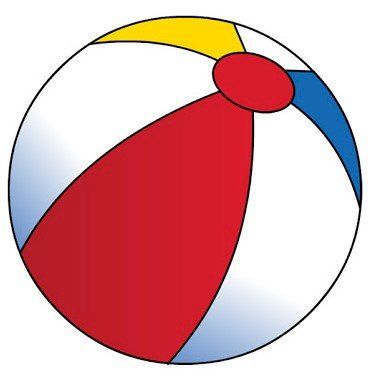 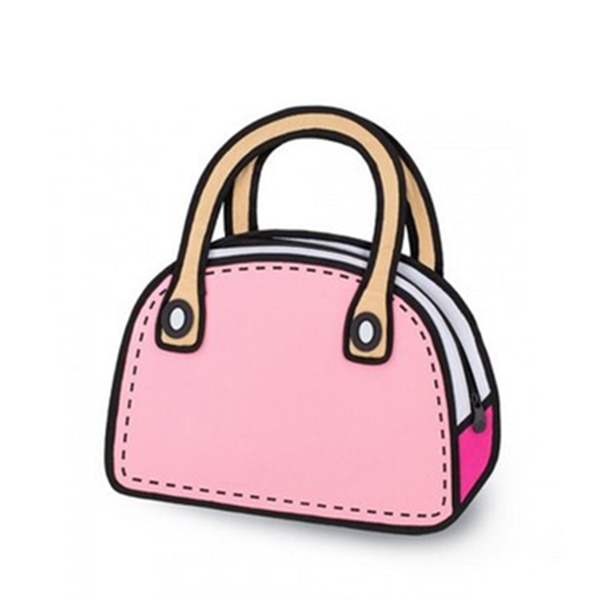 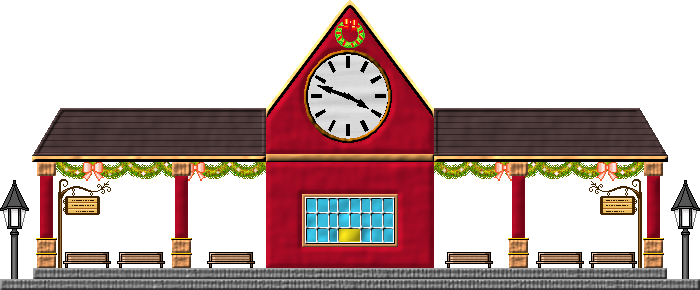 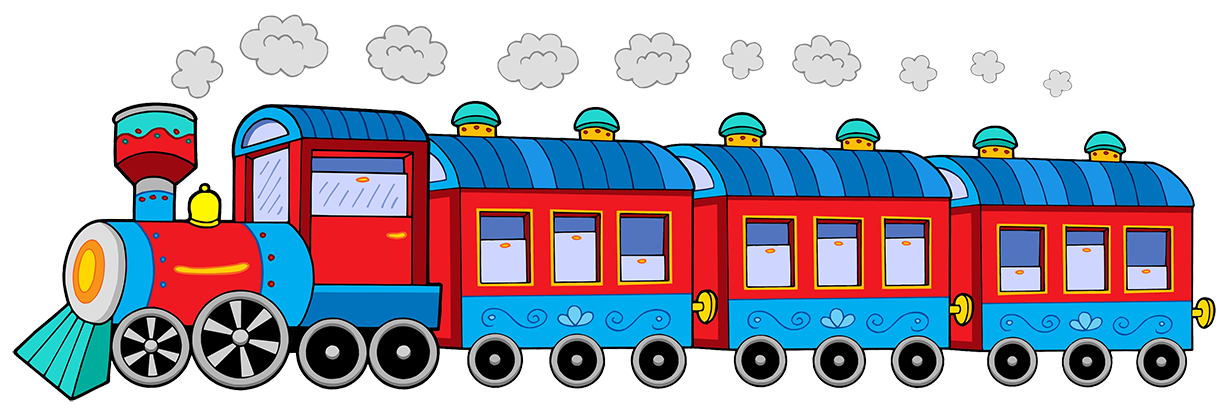 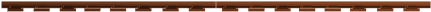 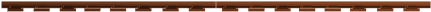 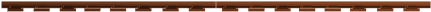 Stacja 6 – Rodzina to mój mały światWysłuchaj uważnie piosenkę i odpowiedz na poniższe pytania.  https://youtu.be/9CAEhPUDlA4
Pytania do piosenki:

O kim opowiadała piosenka?
Jakie serce miała mama?
Jaki był świat z tatą?
Dlaczego chłopiec siedział w kącie?
Jak było w domu rodzeństwa?
Czy piosenka była wesoła czy smutna?
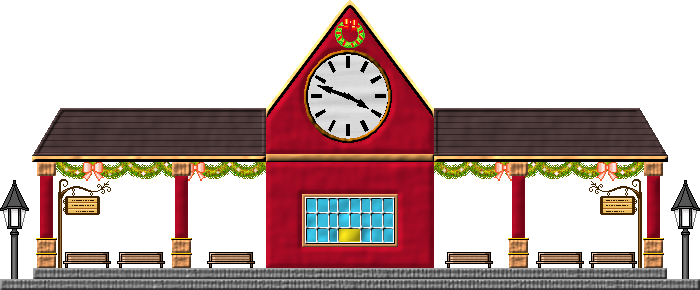 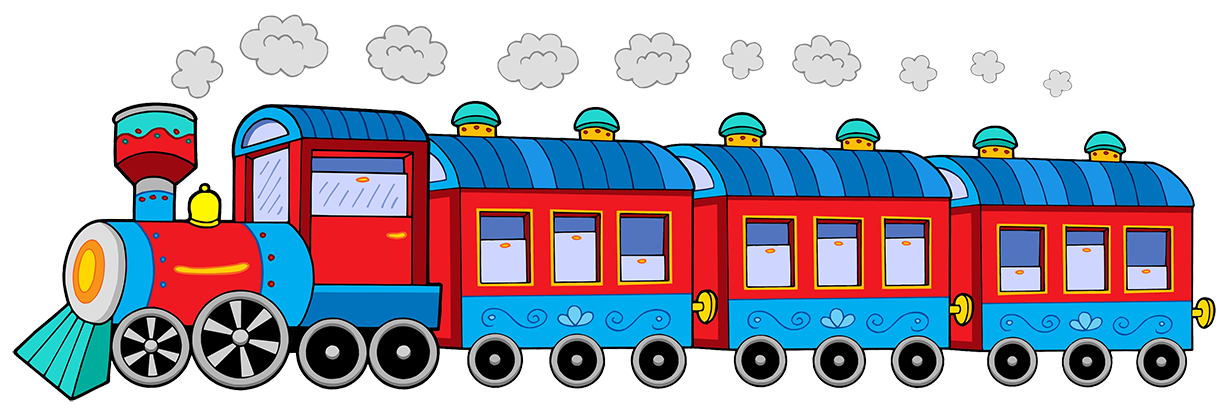 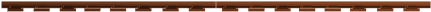 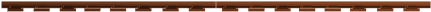 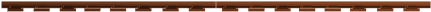 Stacja 7 – M jak matematyka
Wpisz właściwe liczby w okienka.
Połącz z dziewczynką tyle jabłek, ile wskazuje cyfra. Ile jabłek zostało?
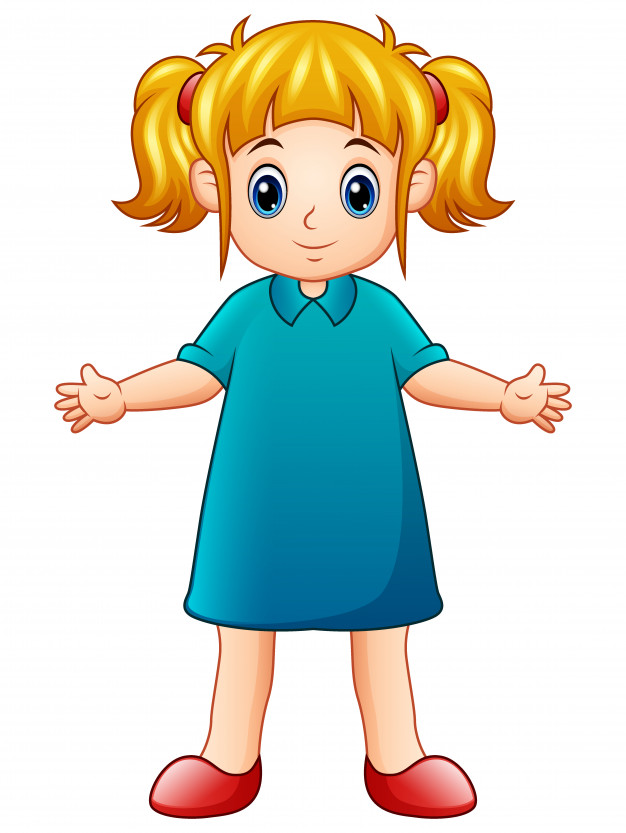 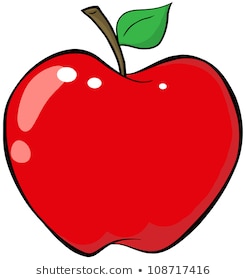 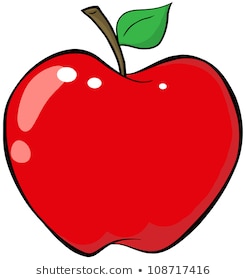 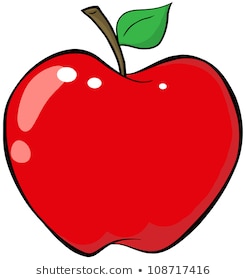 1
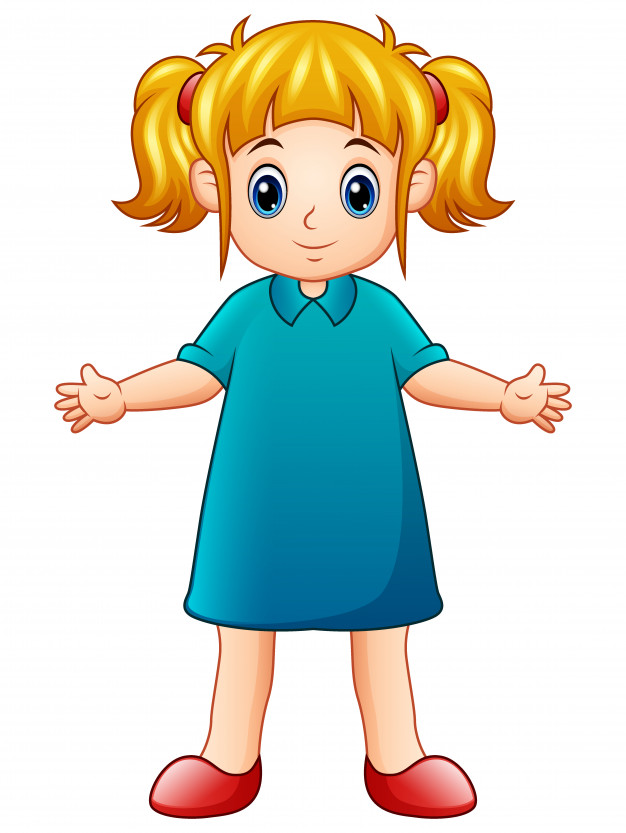 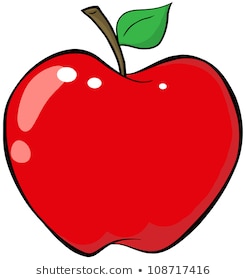 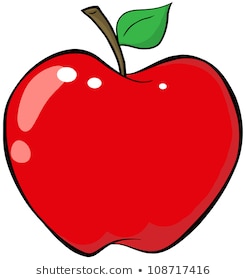 2
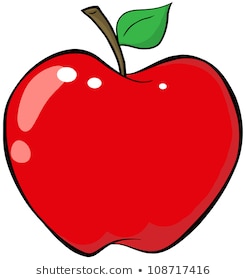 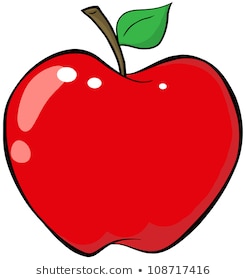 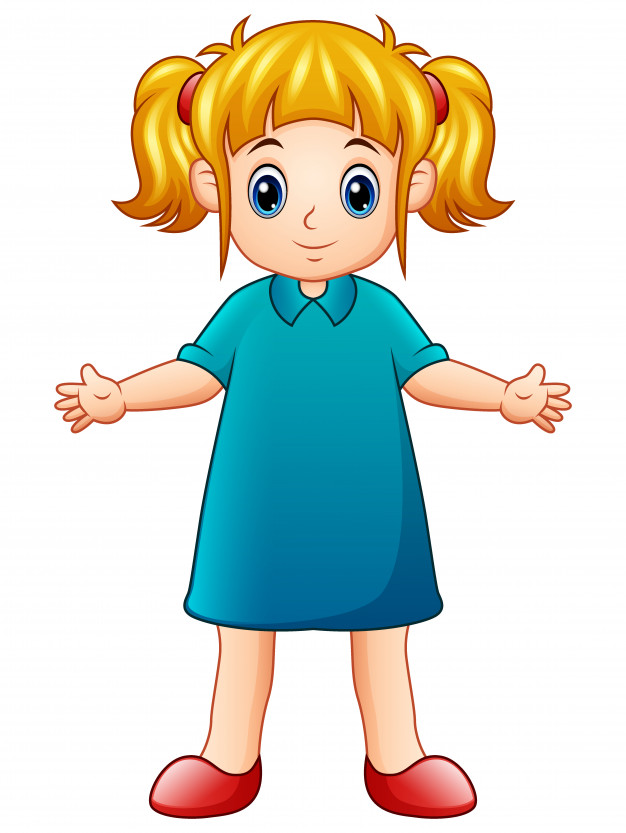 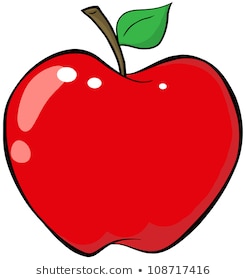 3
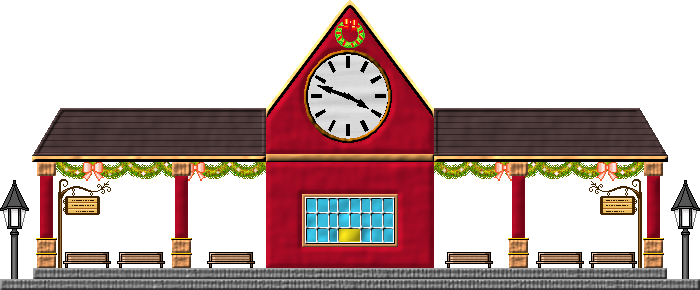 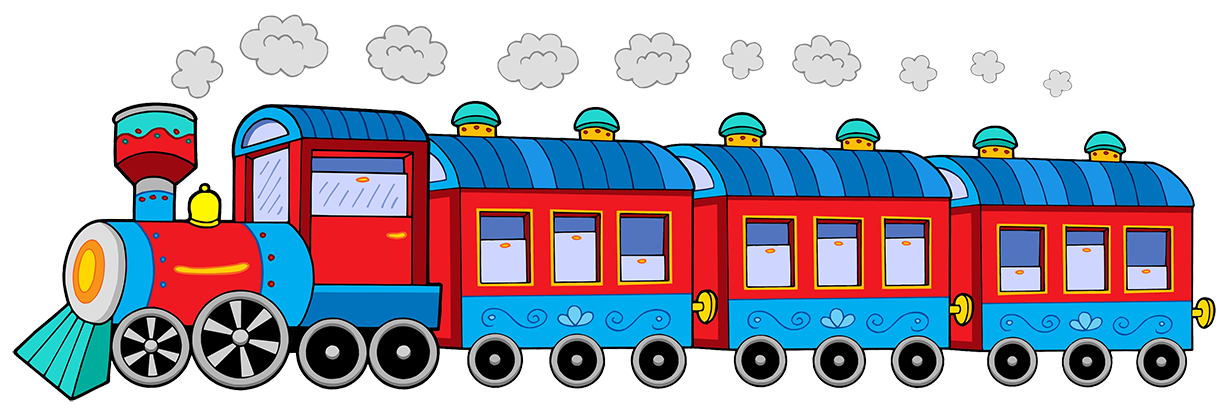 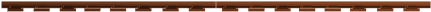 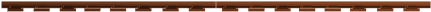 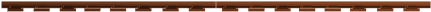 Stacja 8 – Portret
Narysuj portret mamy i taty.
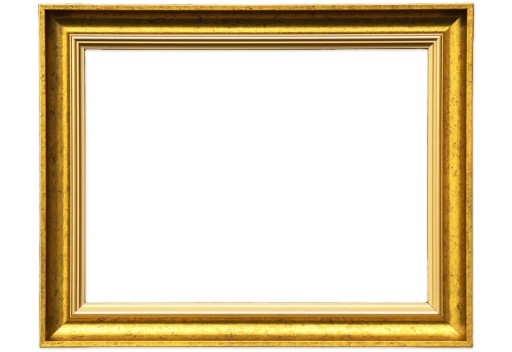 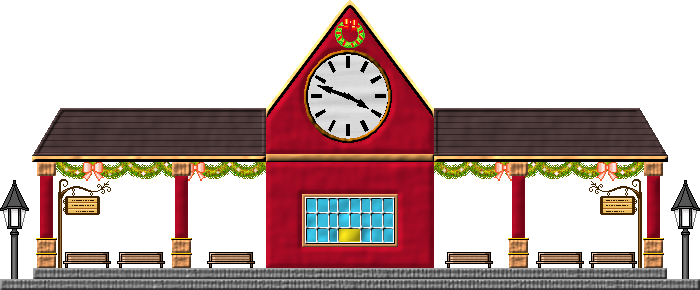 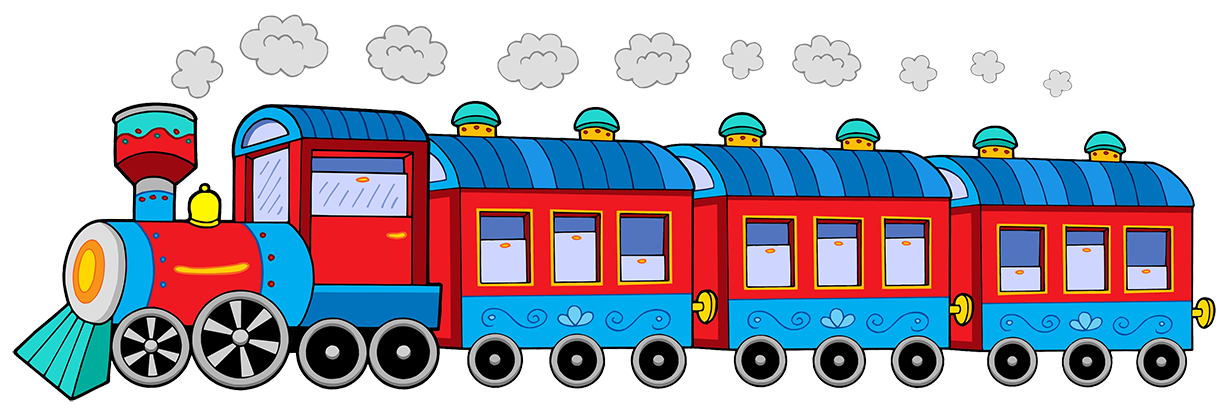 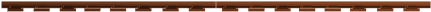 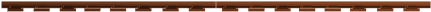 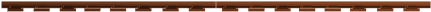